La Préhistoire
- 4 000 000 d’années
- 400 000 ans
- 3 500
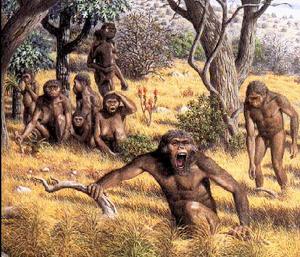 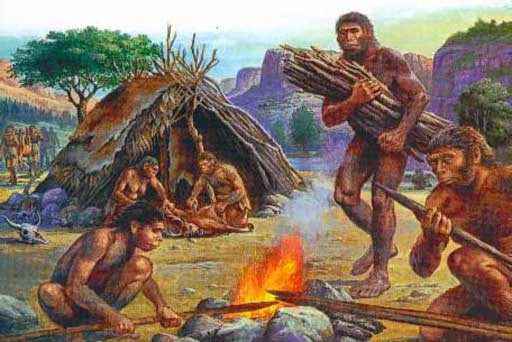 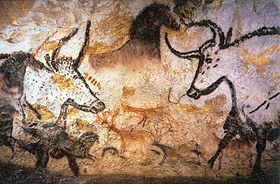 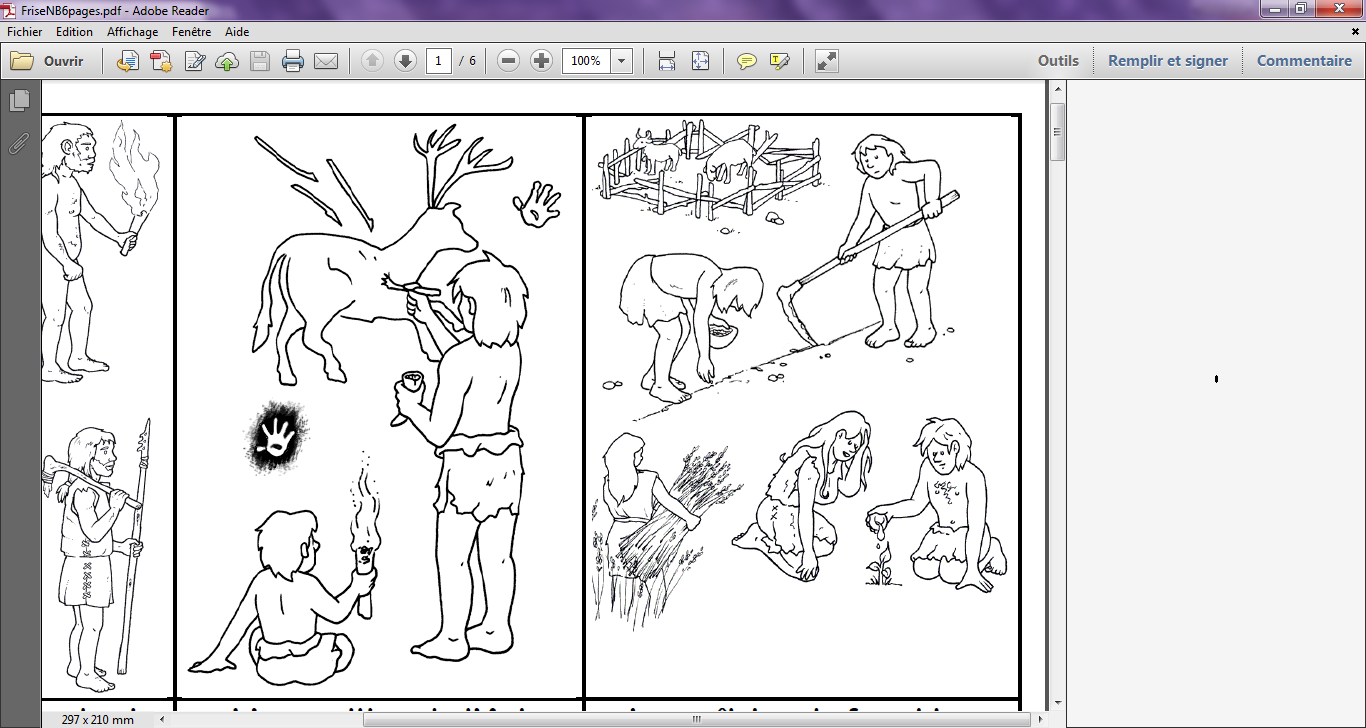 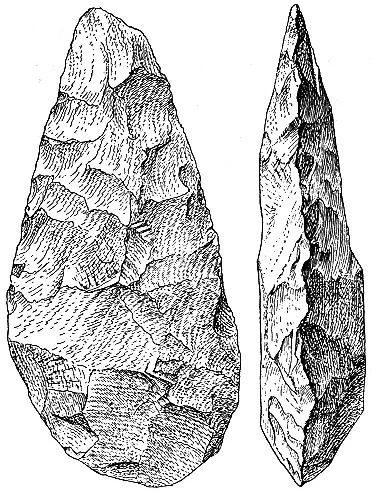 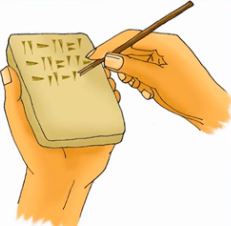 L’Antiquité
476
- 52
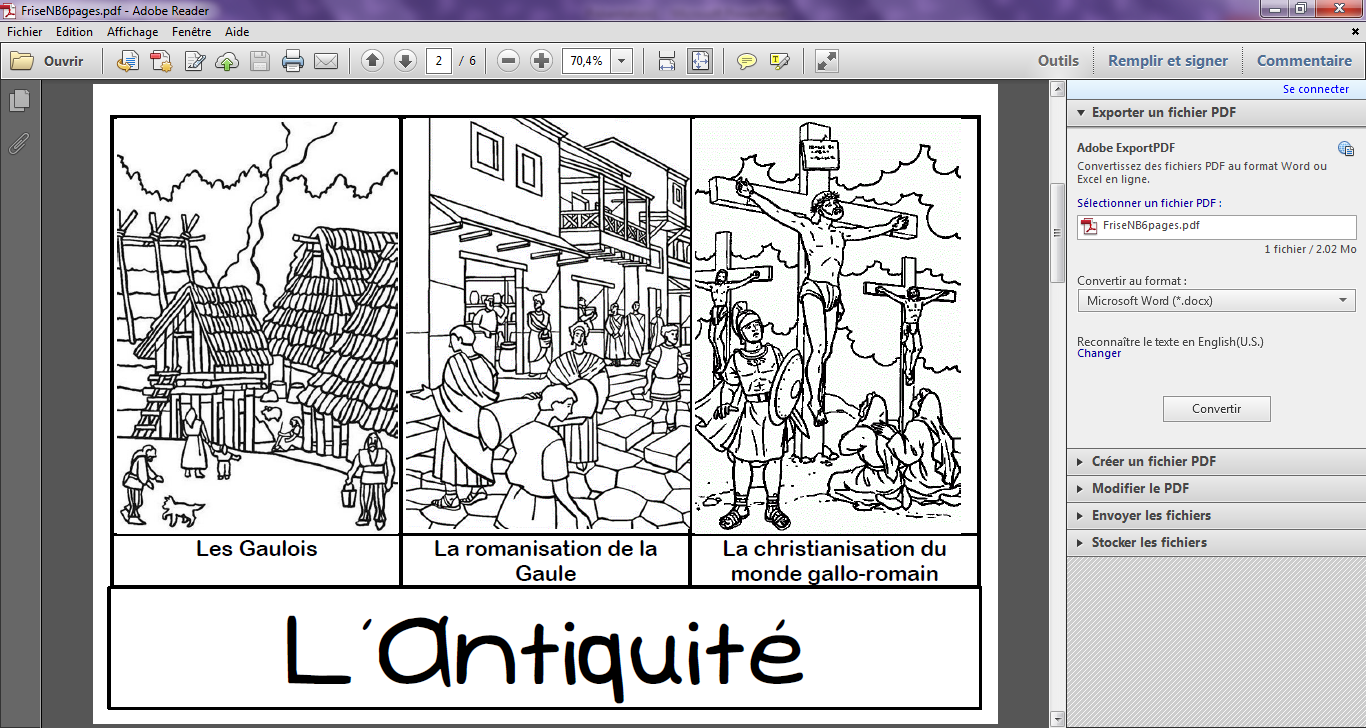 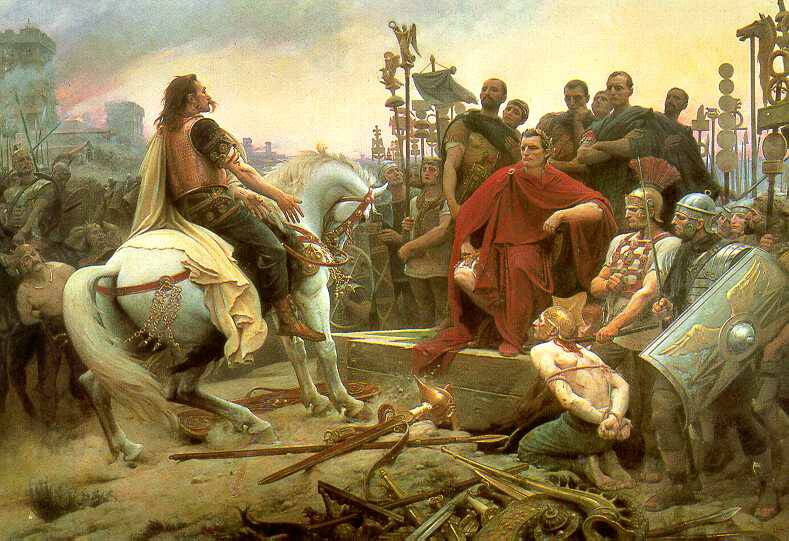 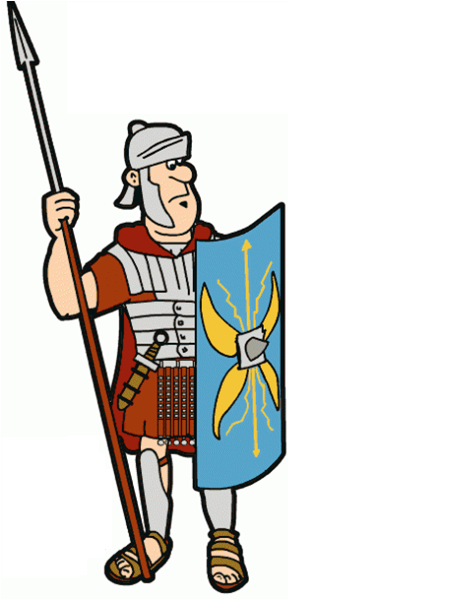 Tableau de Lionel Royer (1899, Musée Crozatier du Puy-en-Velay)
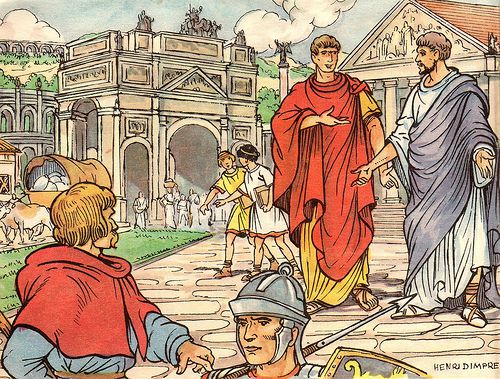 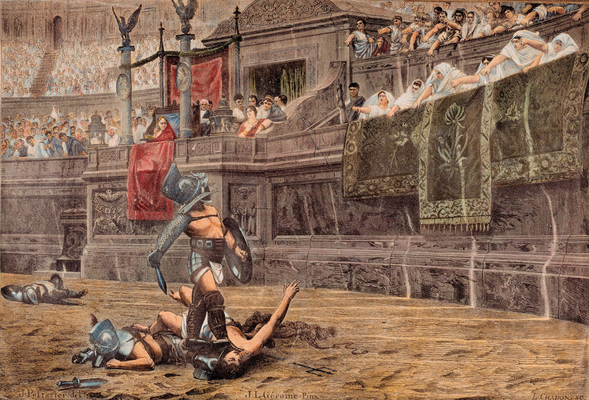 Le Moyen Age
800
1453
1337
1492
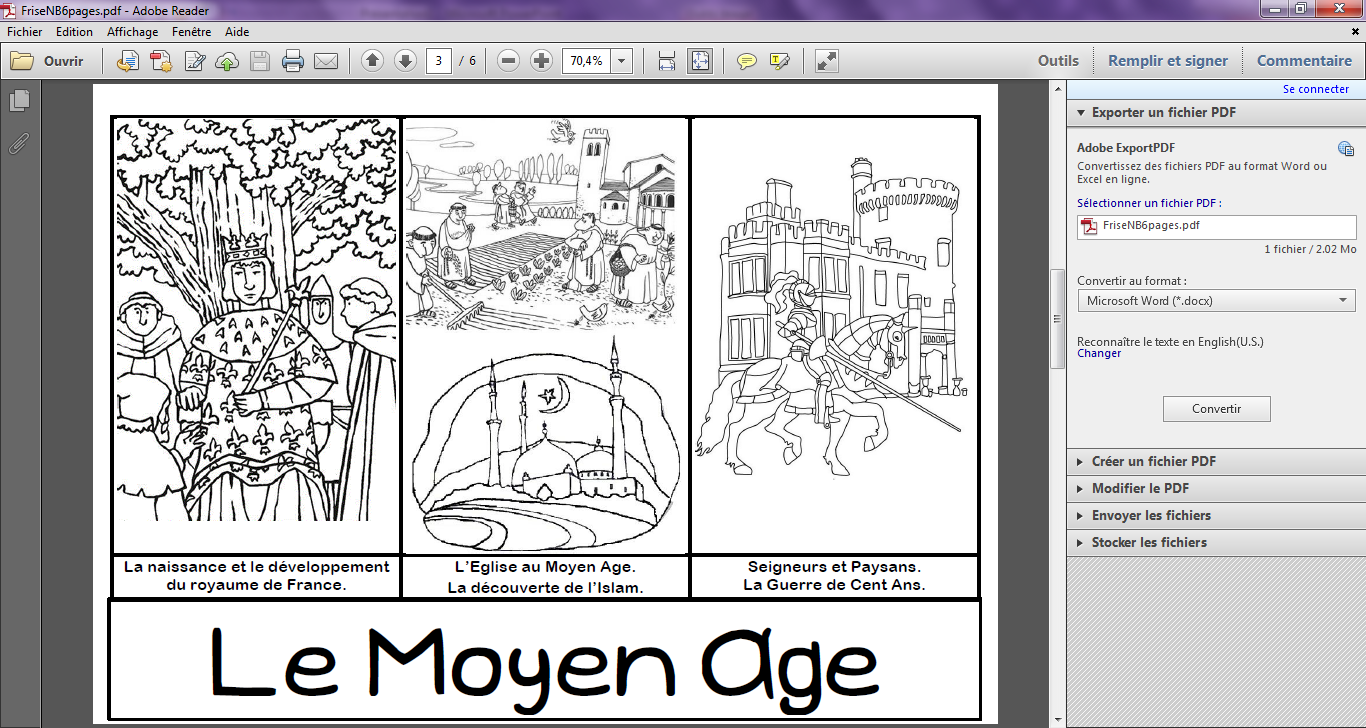 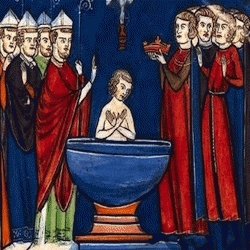 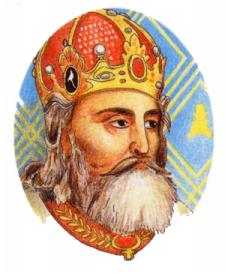 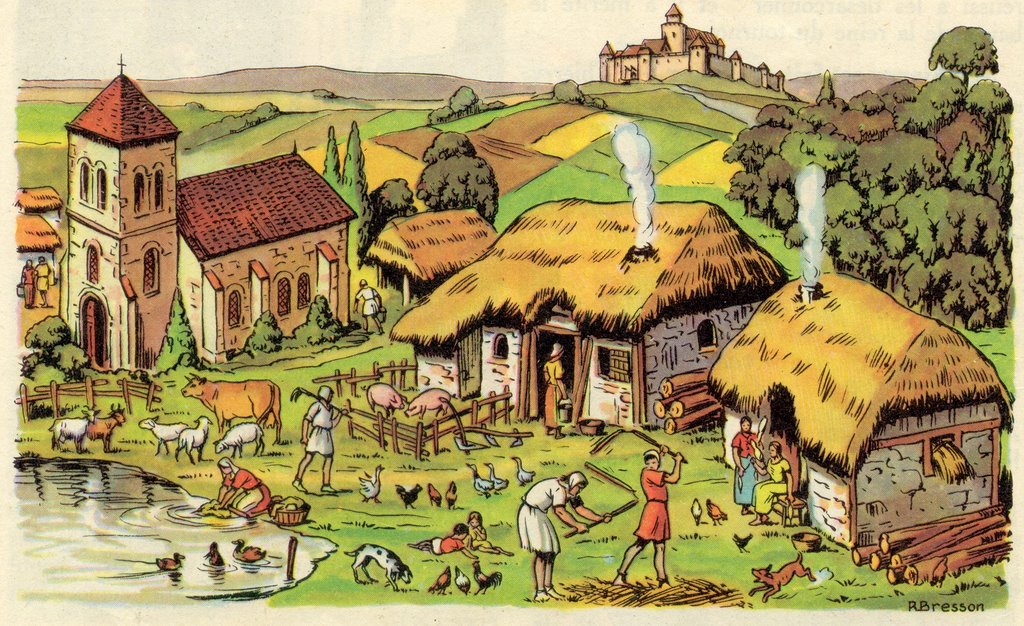 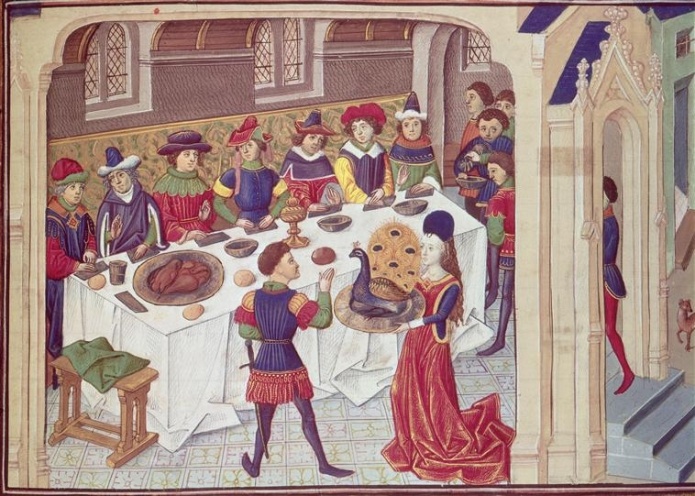 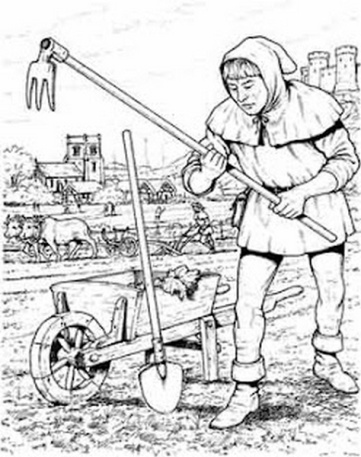 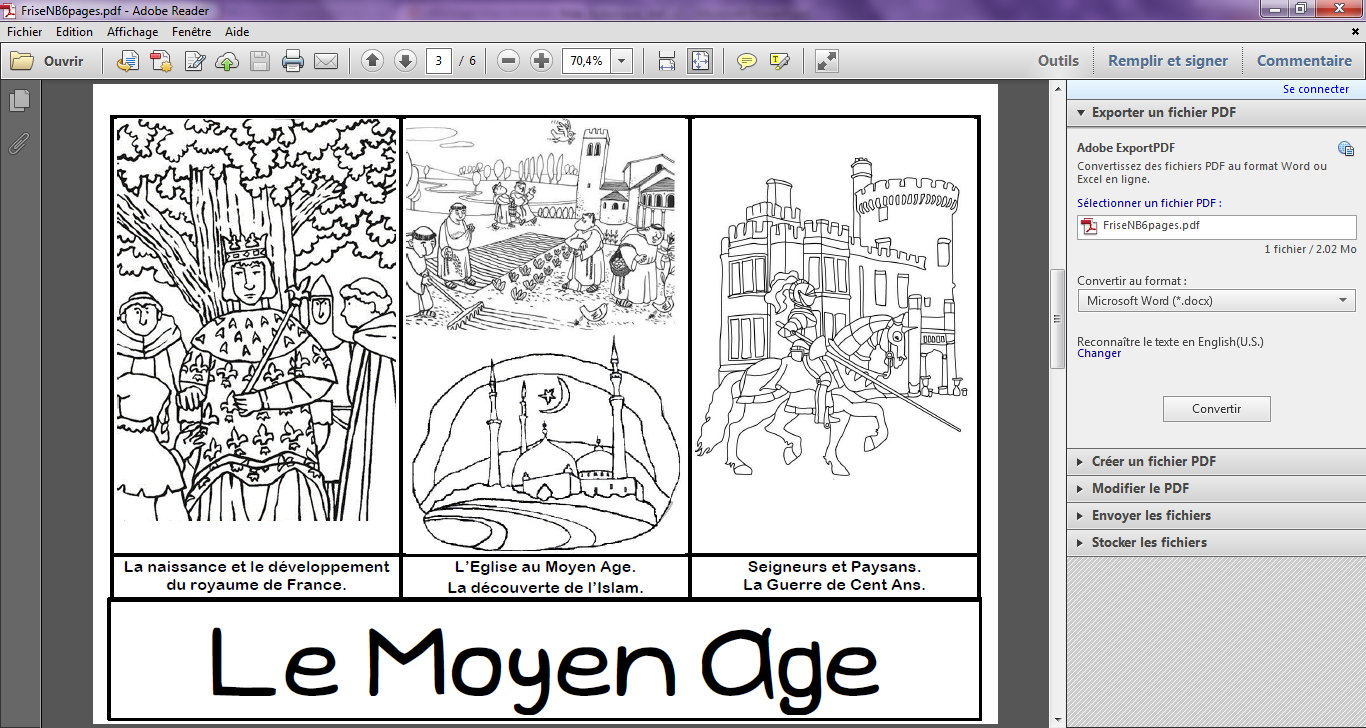 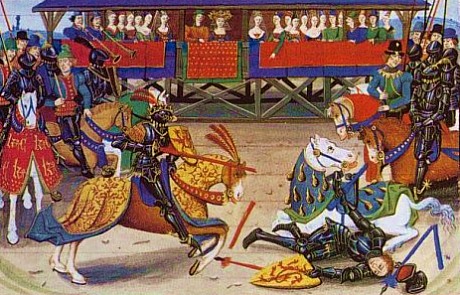 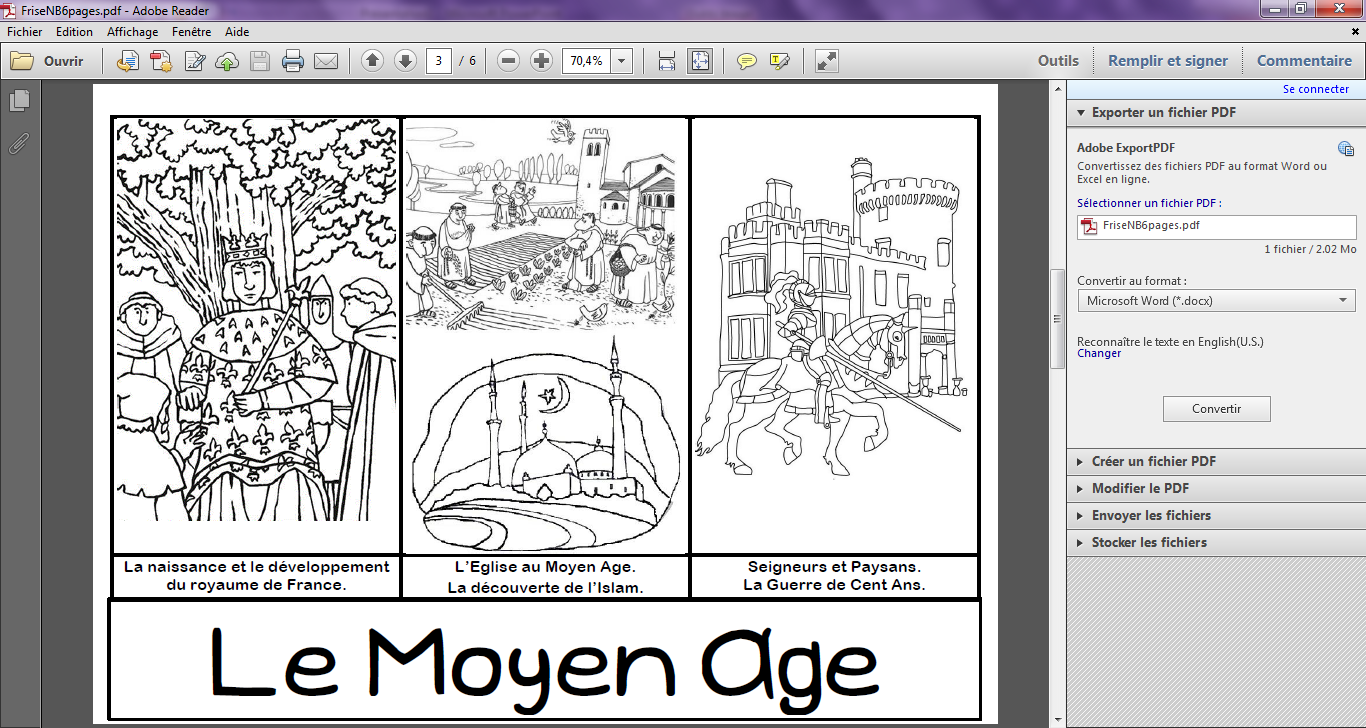 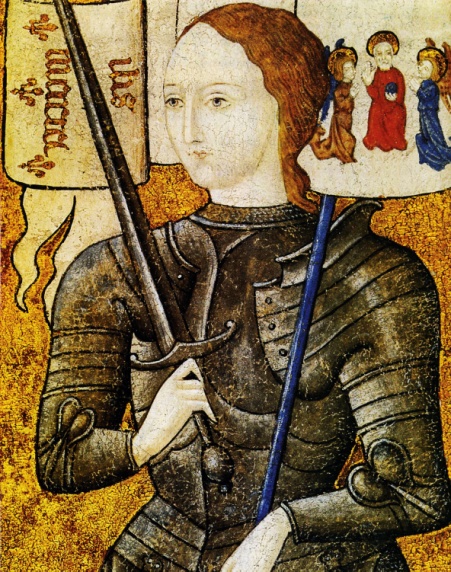 Bataille d'Auray, Bibliothèque Nationale de France
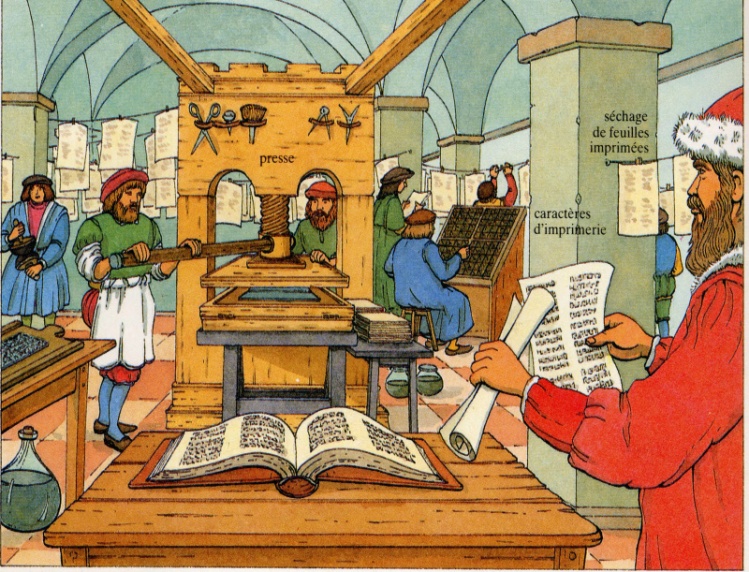 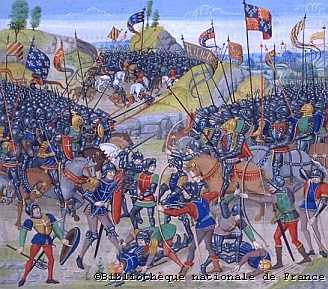 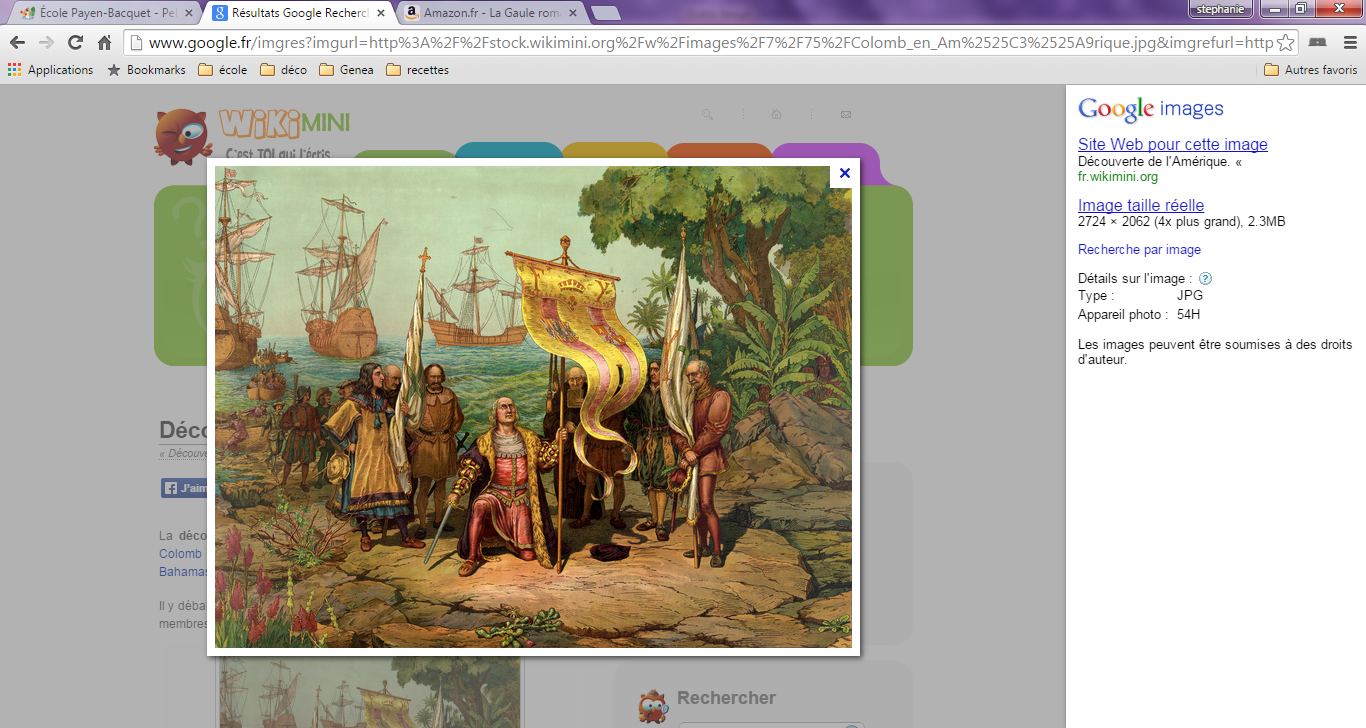 Les Temps Modernes
1543
1661
1763
1783
1789
1751
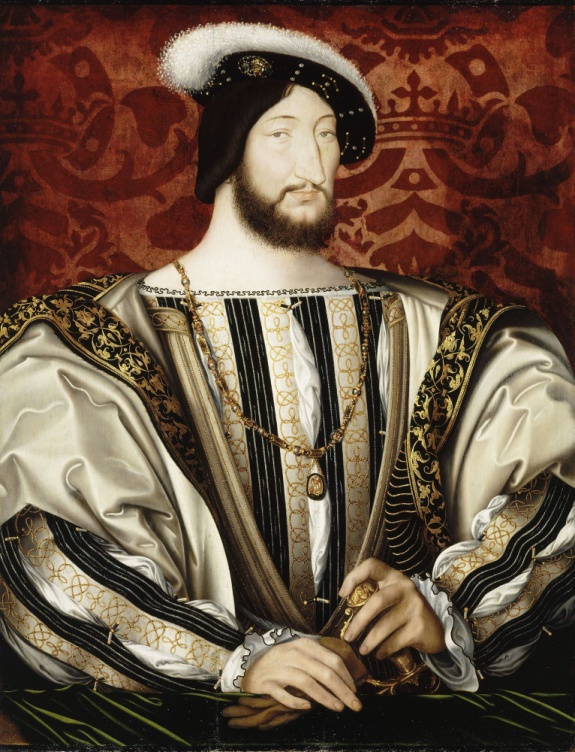 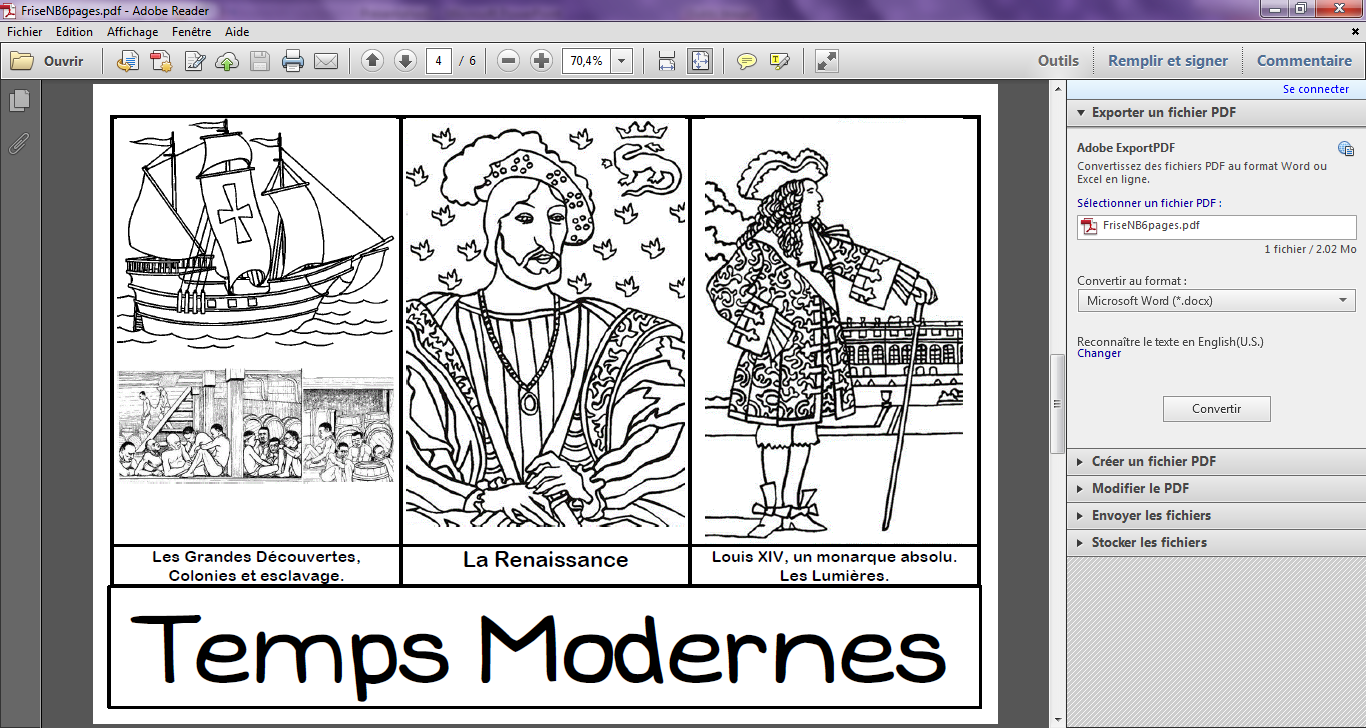 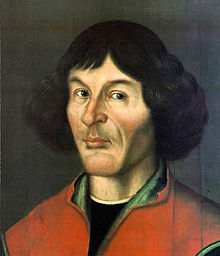 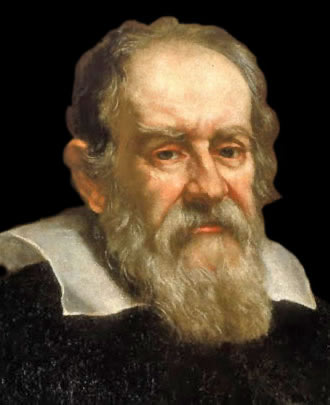 1580 portrait (artist unknown) in the Old Town City Hall, Toruń Pologne
Portrait de Galileo Galilei par Giusto Sustermans en 1636.
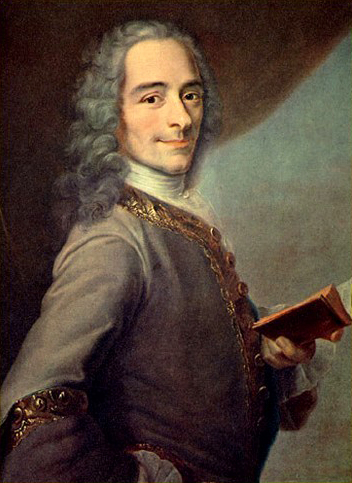 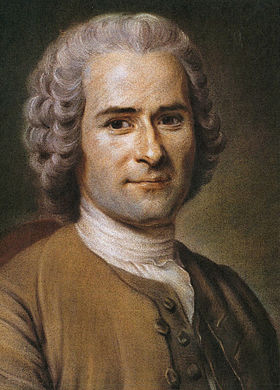 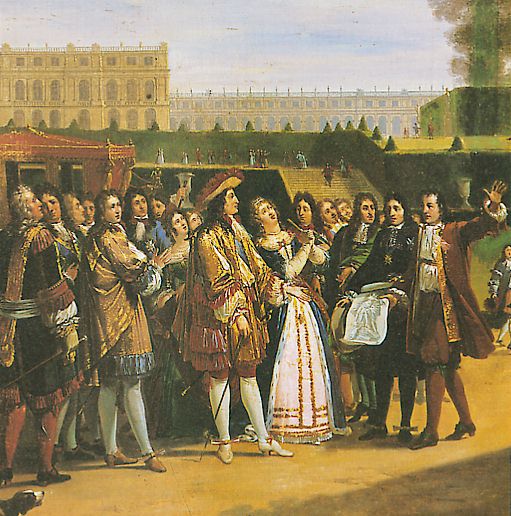 Pastel de Quentin de La Tour, Jean-Jacques Rousseau, en1753 (alors âgé de 41 ans).
Portrait de Voltaire d'après Quentin de La Tour.(vers 1736) Château de Ferney-Voltaire
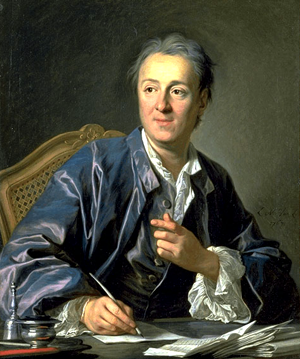 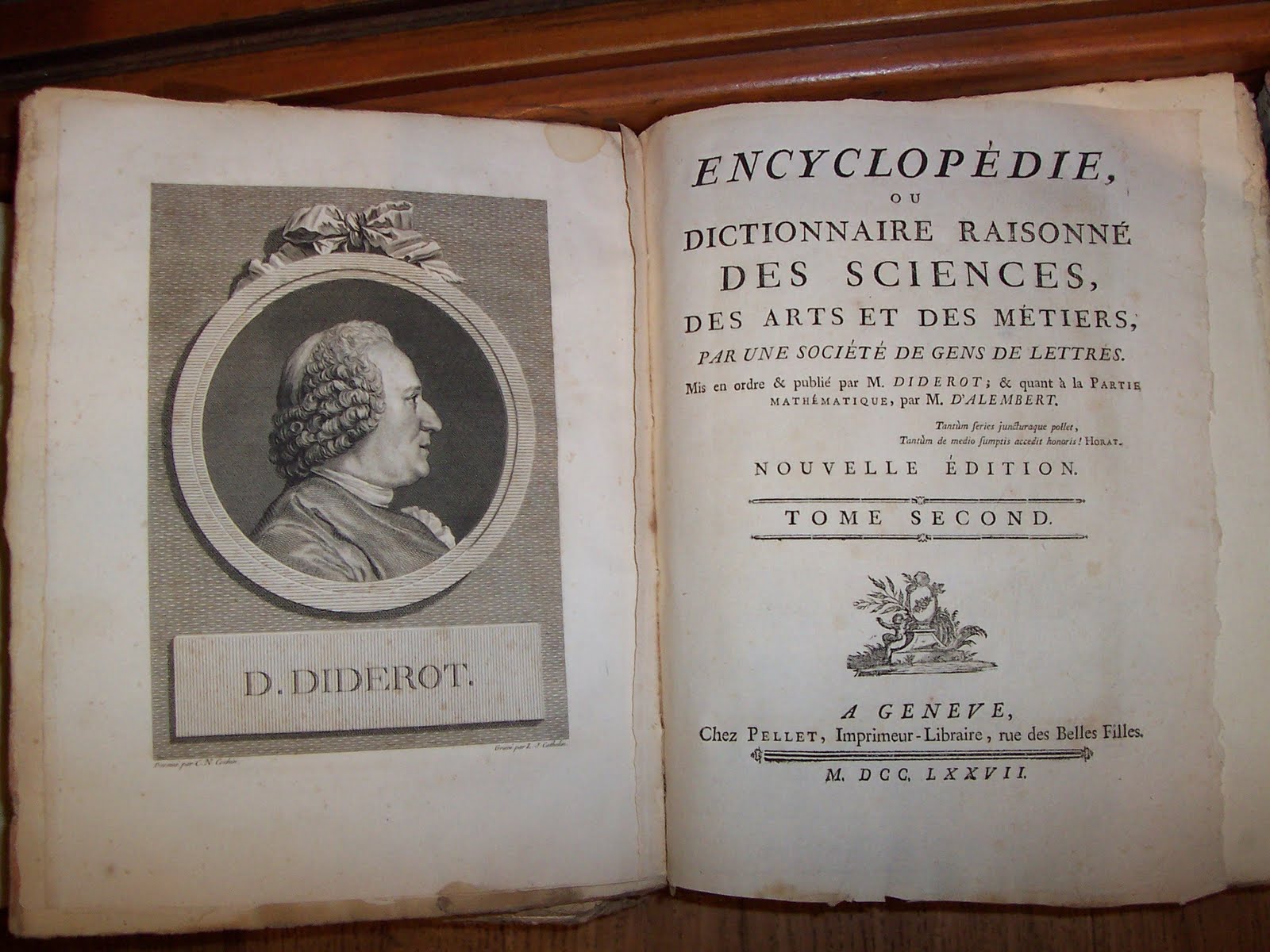 Denis Diderot, écrivain. 1767 Louis-Michel VAN LOO, Musée du Louvre (Paris)
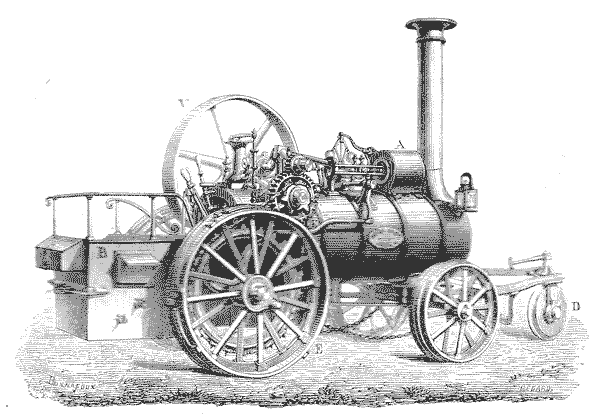 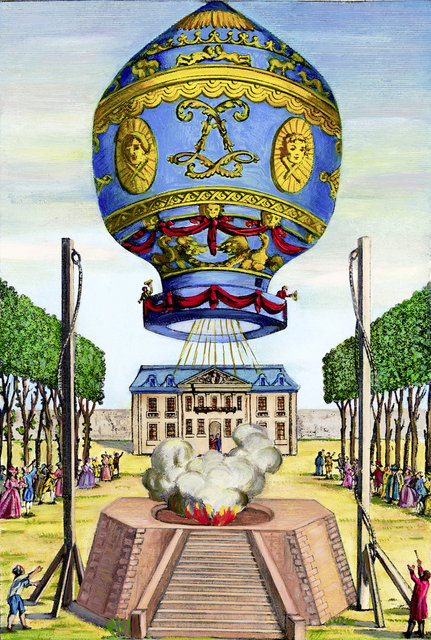 L'envol de Rozier et d'Arlandes du 21 novembre 1783
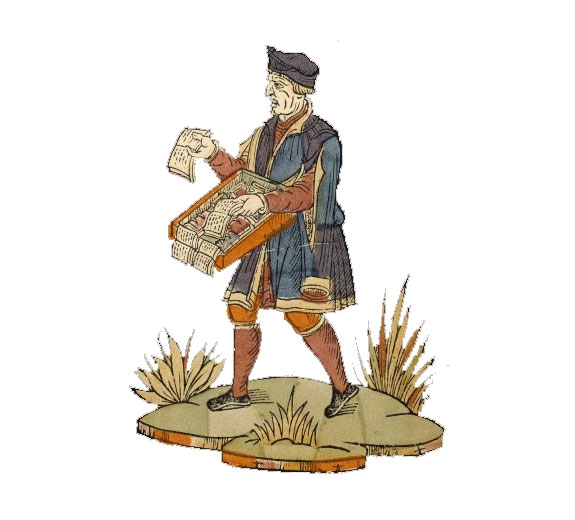 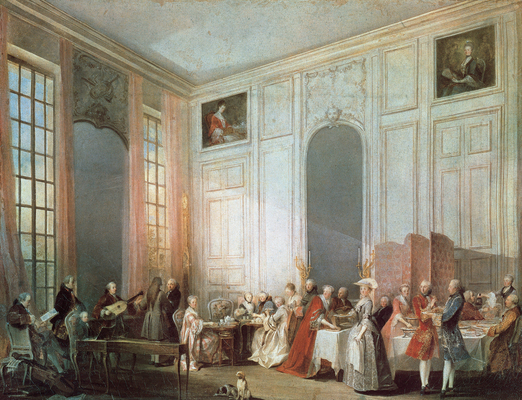 COLPORTEUR DE LIVRES, XVIE SIÈCLE © BNF, BIBLIOTHÈQUE DE L’ARSENA
Michel Barthélémy Ollivier (1712-1784), Le Thé à l’anglaise dans le salon des quatre glaces au Temple, avec toute la cour du Prince de Conti écoutant le jeune Mozart, 1766, huile sur toile, 53 x 68 cm (Musée du Louvre, Paris) Aisa/Leemage
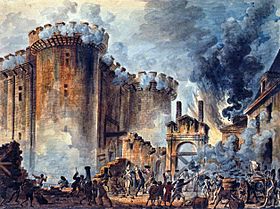 La Prise de la Bastille, par Jean-Pierre Houël(1789).
L’époque contemporaine (1)
Septembre
1791
4 aout 1789
26 aout 1789
22 septembre 1792
Janvier 1793
1794
1799
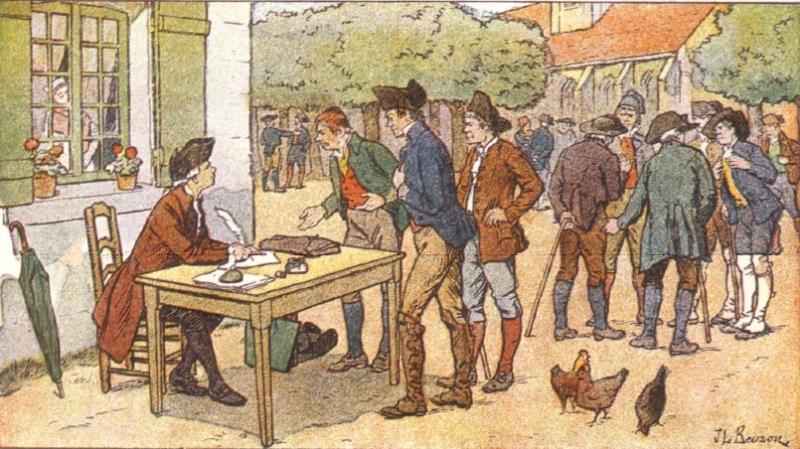 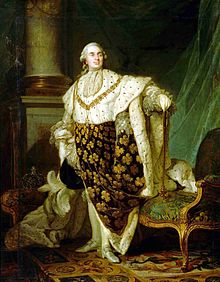 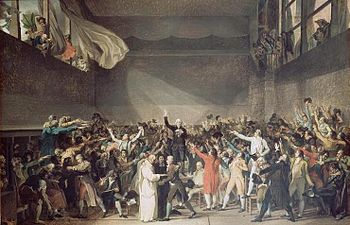 Louis XVI en habit de sacre, Joseph-Siffrein Duplessis, 1777, musée Carnavalet.
Le Serment du Jeu de paume par David, musée Carnavalet
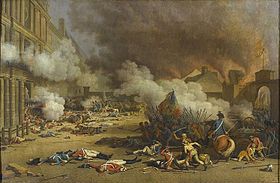 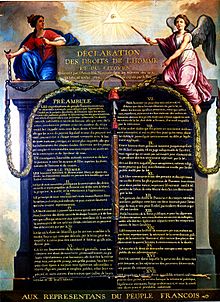 La Prise des Tuileries le 10 août 1792 parJacques Bertaux, (Musée du château de Versailles).
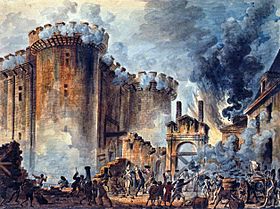 Déclaration des droits de l'homme et du citoyen, Le Barbier, 1789, huile sur toile, 71 x 56 cm, Paris, musée Carnavalet
La Prise de la Bastille, par Jean-Pierre Houël(1789).
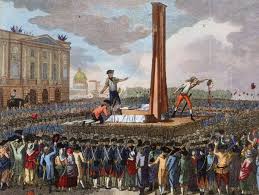 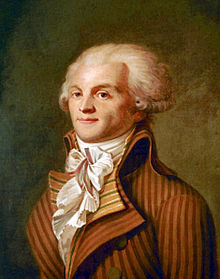 École française du xviiie siècle, Portrait de Maximilien Robespierre, musée Carnavalet.
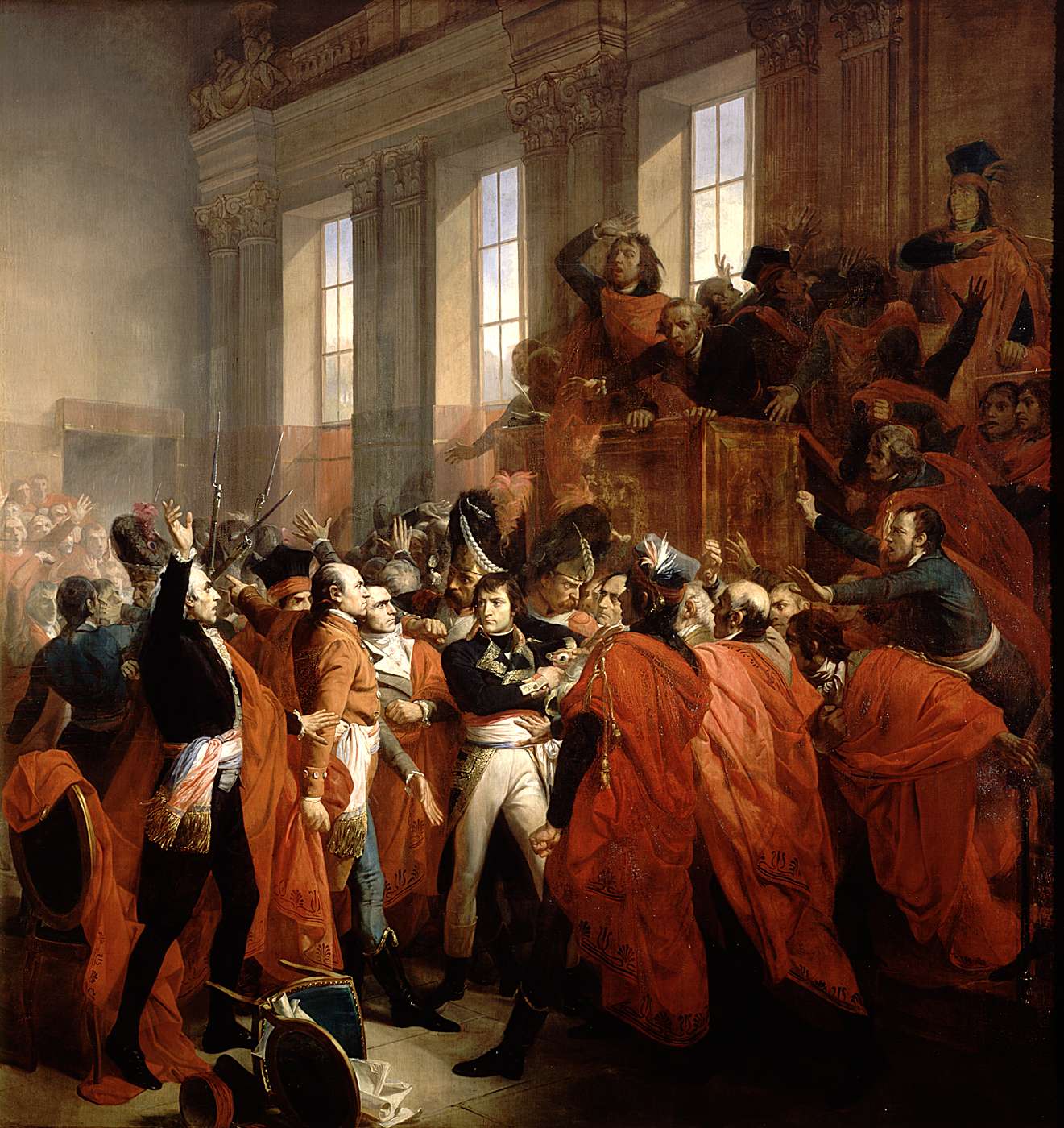 Exécution du roi Louis XVI (21 janvier 1793). Gravure d'après dessin de Fious.
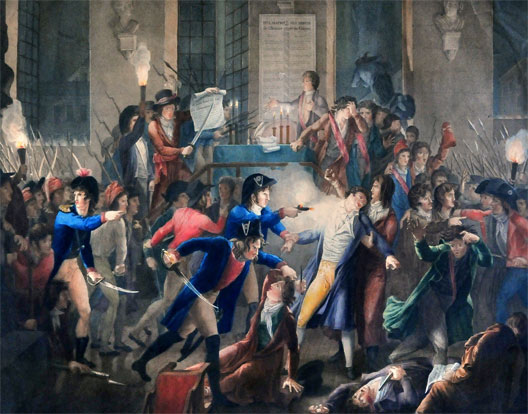 Orangerie du parc de Saint-Cloud, coup d'État des 18-19 brumaire an VIII. Le général Bonaparte au Conseil des Cinq-Cents, à Saint-Cloud. 10 novembre 1799 par François Bouchot, 1840, château de Versailles.
La nuit du 9 au 10 thermidor, gravure en couleur d'après Harriet.